Français
11-classe
Thème de la leçon: Compréhension écrite. Le corps humain
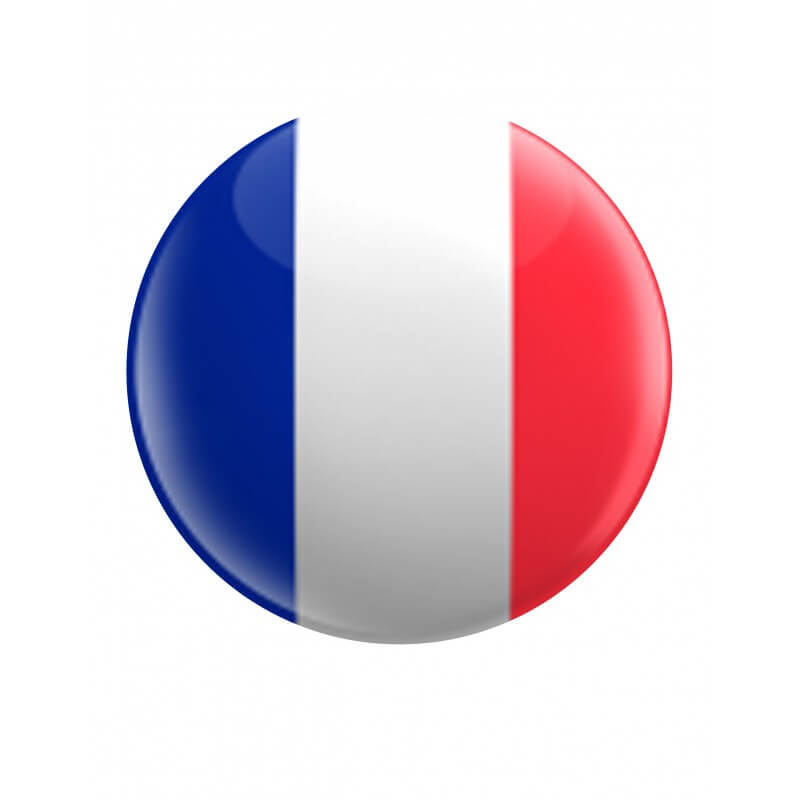 Plan de la leçon:
1
3
Le corps humain
Comment exprimer son opinion en français?
2
Page de grammaire Accord et désaccord
Le corps humain
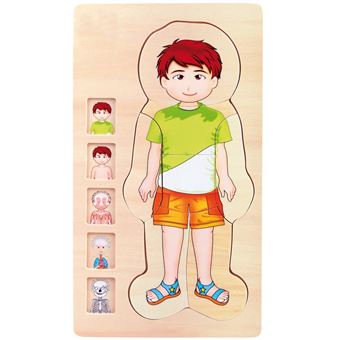 Le corps humain se compose de trois parties qui sont: la tête, le tronc et les membres. La tête consiste de deux parties: le crane qui contient le cerveau et le visage. Le visage (la face, la fgure) comprend le front, les tempes, les joues, les pommettes, le menton.
On distingue les deux narines et les ailes du nez. On distingue les parties chevelues de la tête: les cheveux, les soursils, les cils, la moustache et la barbe. Le cou joint la tête aux épaules. La partie antérieure du cou s’appelle la gorge. La nuque est la partiepostérieure du cou
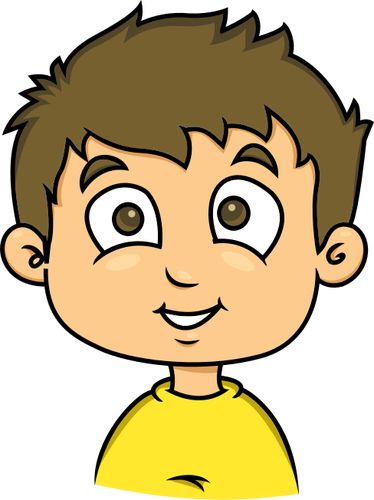 La région supérieure du tronc porte le nom de la poitrine. La partie inférieure s’appelle l’abdomen ou ventre. Les poumons et le coeur sont les principaux organes de la poitrine. Les organes renfermés à l’intérieur du corps sont appelés viscères. Ce sont: l’estomac, le foie, les reins, la rate, les intestins. Le sang circule à travers toutes les parties du corps par les vaisseaux sanguins
Activité
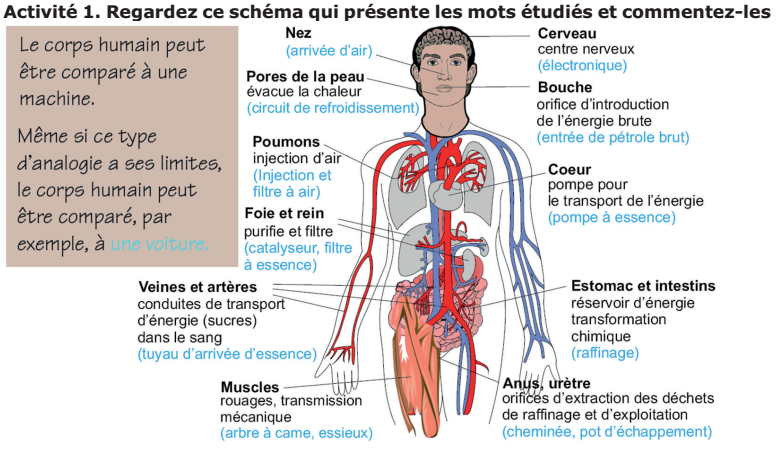 Activité
Répondez aux questions suivantes:– de combien de parties se compose le corps humain?– quels sont les organes intérieurs du corps?– combien de vertèbres y-a-t-il dans la collone 
vertabrale?– quels sont les noms des doigts de chaque mains?
Trouvez les noms des images
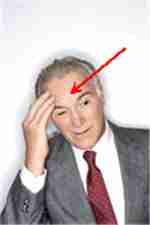 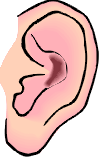 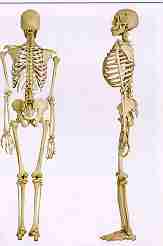 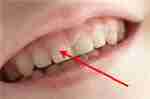 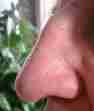 Dents
Nez
Front
Oreilles
Squelette
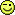 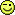 Découvrez  les parties du corps dont les lettres ont été mélangées
Nez
1. L'air inspiré entre par là : le ( N Z E )2. Nous sommes 10+10 et nous sommes au bout des doigts: les  (   L O G N S E )3. Partie du corps séparant le bras de l'avant-bras: le  (   D O C E U )4. Partie du corps ayant pour but d'entendre: les  (   I L R S E E O L  )
Ongles
Coude
Oreilles
Quels médicaments prenez-vous quand vous avez mal:...?
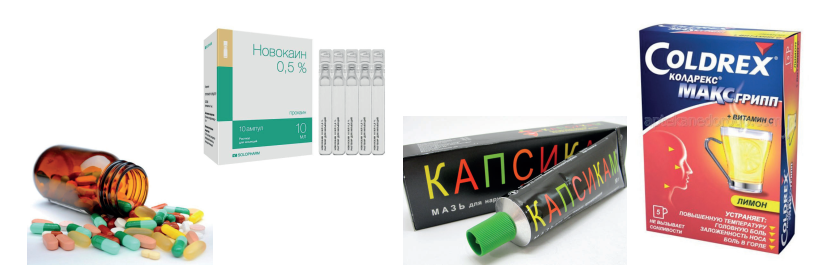 Accord et désaccord
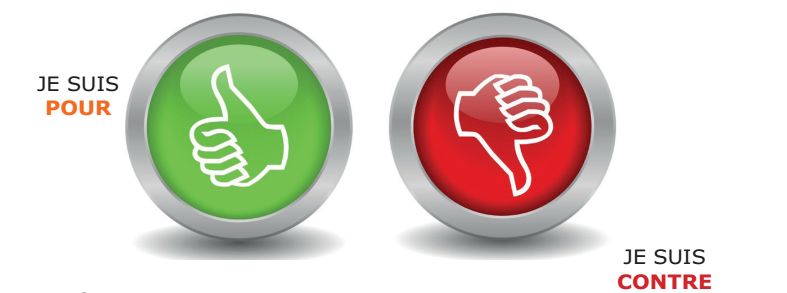 Exprimer son accord/désaccord
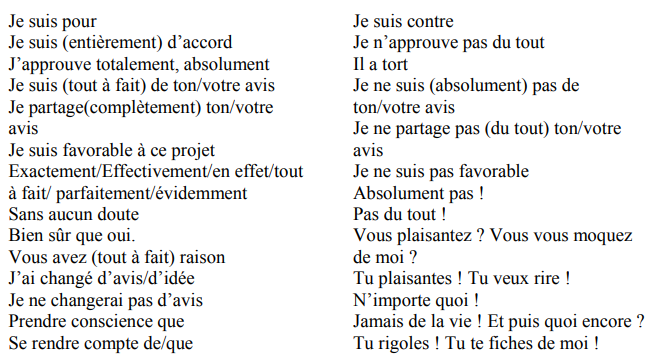 Exprimer son accord/désaccord
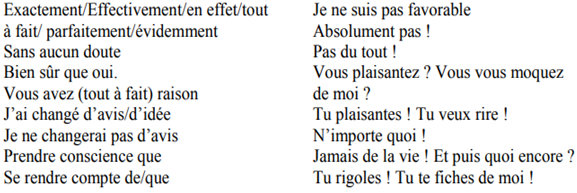 Activité
Observez, lisez les phrases ci-dessous et dites 
comment on exprime l`accord. Relevez les mots   qui exprime  l’accord.1.Il est vrai que j`ai créé cette organisation.2.C`est évident qu`il ne pourra pas résoudre 
ce problème.3.En effet, elle est prête à réaliser ce plan.4.Oui, vous avez raison, c`est réalisable.5.Absolument, je suis d`accord avec vous.
Faites vos phrases en utilisant le vocabulaire dudocument ci-dessous:
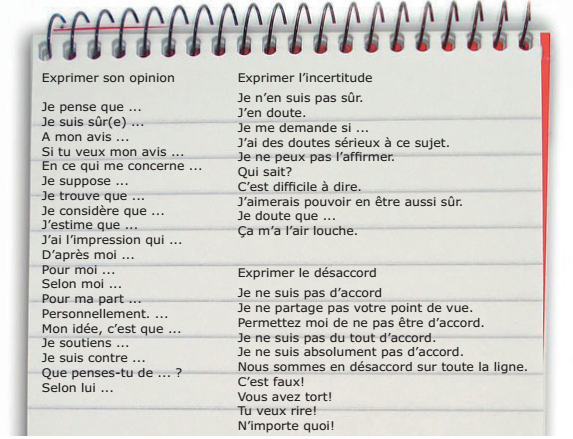 Comment exprimer son opinion en français? Organisez les débats autour de ce schéma:
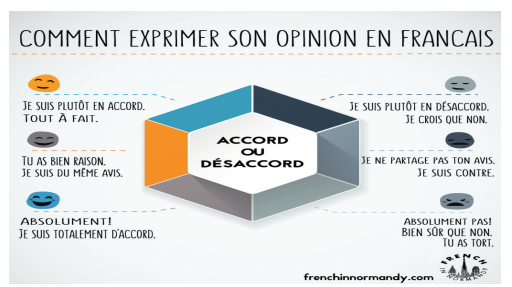 Activités  pour le travail indépendant
Dites à quoi sert chacun de ces organes du corps.Exemple: Le nez sert à respirerLe serveau sert à réf léchir etc.
Activités  pour le travail indépendant
Choisissez un problème d’actualité. Organisez un débat autour de ce sujet. Quels sont les points communs (ou vous êtes d`accord avec les autres) ou exprimez votre désaccord avec les autres. Dans tous les deux cas, argumentez votre point de vue